ЛОЖЬ или правда?
характерные признания добровольцев (взято из различных форумов в Рунете)
«Сама вру часто и даже знаю, где и когда провралась. Когда мне задают какой-нибудь вопрос, на который я не хочу отвечать, я почему-то не могу ответить вопросом «А зачем тебе это нужно знать?» и начинаю врать, врать, врать… Когда я искренна, никто не верит мне, а вру – так все слушают с раскрытыми ртами…
Почему-то никто даже не пытается поймать на вранье другого. Когда мне врут не очень значимые для меня люди, я отношусь к этому спокойно, а когда – женщины, вообще как к должному. Обычно я вру про мою личную жизнь, чаще всего когда не хочу выставить себя в дурацком положении. Или когда некоторым не следует знать некоторые вещи.
Иногда не хочу врать, но я так не доверяю людям…».
Ответ: «Вы будете смеяться… Лично я практически не вру… вообще… В тех редких случаях только, когда ложь необходима, как «святая»… И когда мне врут– самое страшное оскорбление… (Лучше правду – по любому…). … Человек, который врет, думает, что он самый умный…
Мне с детства внушили, что врать ОЧЕНЬ плохо (просто смертный грех!). И я всегда говорила правду, даже во вред себе. Необходимость соврать создавала в душе такой дискомфорт, что я предпочитала сказать все, как есть.»
Чужое вранье я чувствую каким–то шестым чувством. Но ничего не говорю врущему. Если врет, значит есть причины, значит ему так надо. Зачем выяснять отношения?»
Еще один участник дискуссий о лживости: «А я и не умею – все на лбу написано, выглядишь по-дурацки, лучше не напрягаться. Врут обычно там, где не надеются на понимание.»
ЛОЖЬ
Фальсификация
 враки 
Сочинительство
брехня 
Кривда
фальшивка
Утка…
Фальшь
Вранье
Клевета
Обман
неправда 
Криводушие
ЛОЖЬ
ПРАВДАИСТИНА
Фальсификация
 враки 
Сочинительство
брехня 
Кривда
фальшивка
Утка…
Фальшь
Вранье
Клевета
Обман
неправда 
Криводушие
ЛОЖЬ
Явная
Бессовестная
Бесстыдная
Возмутительная
Наглая
Постыдная
Провокационная
Сфабрикованная
Спасительная
 святая
ЛОЖЬ
ПРАВДА
сладкая
лёгкая
Явная
Наглая
Очевидная
Во благо
горькая
Тяжелая
 ясная
Честная
Скрытая
Во вред
ПОЧЕМУ ЛЮДИ ЛГУТ?
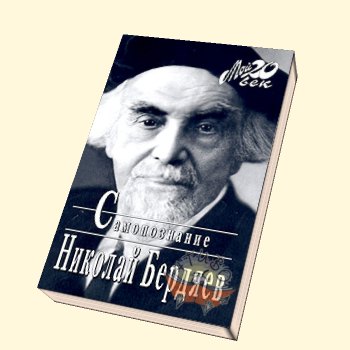 Два подхода ко лжи во спасение
Николай Бердяев: «Есть тип лжи из сострадания, который может быть спасением жизни другого человека. Правдивость не означает формализма и педантизма. Нравственный акт человека всегда творчески-индивидуальный и совершается для конкретного случая жизни, единичного и неповторимого»…
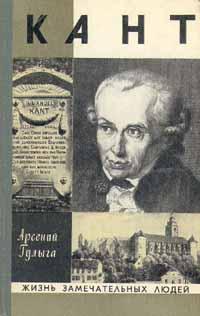 Два подхода ко лжи во спасение
Имманул Кант: «Допустима ли ложь во спасение? Нет! Нельзя помыслить себе решительно ни одного случая, когда была бы оправдана ложь. В противном случае люди любое обстоятельство станут расценивать как то именно, при котором позволительна ложь во спасение. Необходимо сформировать основу характера — правдивость. Она и фундамент, и важнейшее содержание характера. Лживый человек — совершенно бесхарактерен, если у него и есть что-либо хорошее, то оно проистекает только из его темперамента»
Каждый выбирает для себя…
После этого классного часа я …